The Resurrection – Foundational to Faith
1 Corinthians 15:14 “And if Christ has not been raised, our preaching is useless and so is your faith.”
Faith, however, is not blind or irrational – Doubting Thomas.
The Reality of the Resurrection
Objective Morality – 
If there is no standard above you and me then our morals are subjective, there is no absolutely wrong things it is just preferences. 

Were the manuscripts tampered with?
We have enough manuscripts to say no, how though?
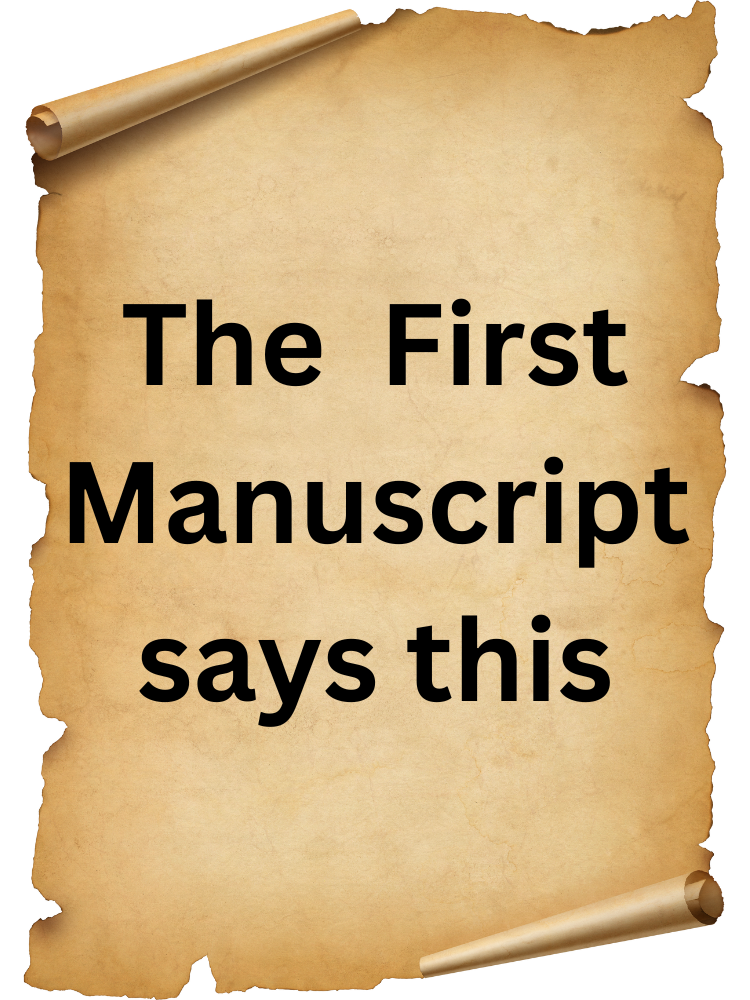 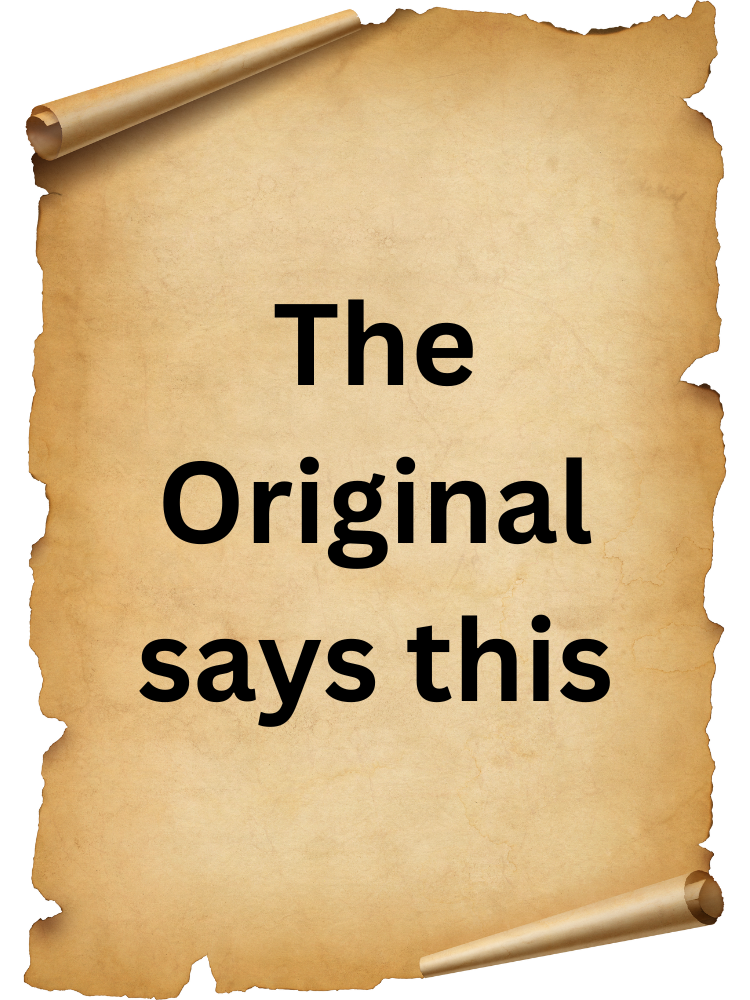 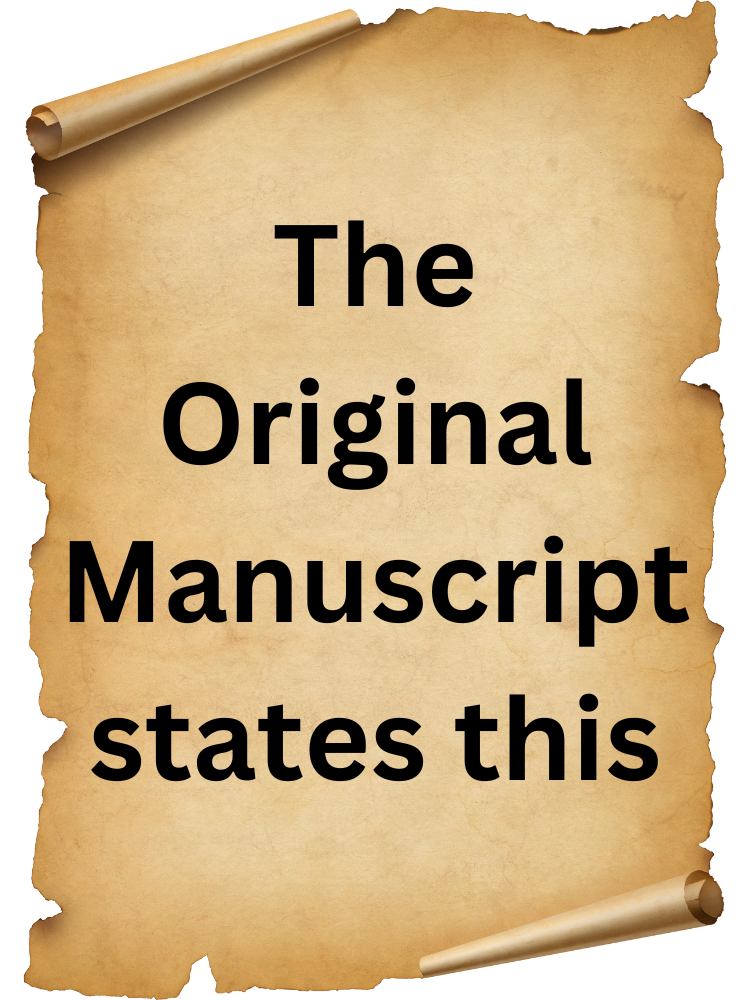 The Reality of the Resurrection
The Persecution of the Eye Witnesses
People are not willing to die for known lies, they might be willing to die for things they don’t are a lie. 

The Eye Witness could not be sincerely mistaken because they are talking about what THEY saw.
What does the bible say about the Resurrection?
God became Man, in the form of Jesus Christ (CHRISTMAS)
Jesus lived a perfect, sinless life
He was betrayed and crucified
Resurrected – was seen by many!
The Response to the Resurrection
Given the reality of the resurrection, we are left with a question

Will we embrace the message of Easter and acknowledge Jesus as Lord and Saviour?